令和3年度の協議会開催結果
資料1
１　全体会議
国のエネルギー政策・地球温暖化対策の動向、大阪府・大阪市の取組み、電力需給状況など、関係者が共通するエネルギーに関する課題について情報共有や意見交換を行った。
部門別会議など協議会のテーマや進め方について意見交換等を行った。
２　部門別会議（１）事業者・家庭部門会議
第１回：エネルギーの面的利用
多様なエネルギー需要が近接する街区・地区や隣接する建築物間において熱及び電力を融通するエネルギーの面的利用については、総合的なエネルギー効率の向上や防災性の向上に資することが期待される。
エネルギーの面的利用についての理解を深め、開発計画等における検討・導入の促進を図ることを目的に、府市町村のまちづくり担当者等を対象に、エネルギーの面的利用のメリットや課題について情報共有を行うとともに先行事例の見学を行った。
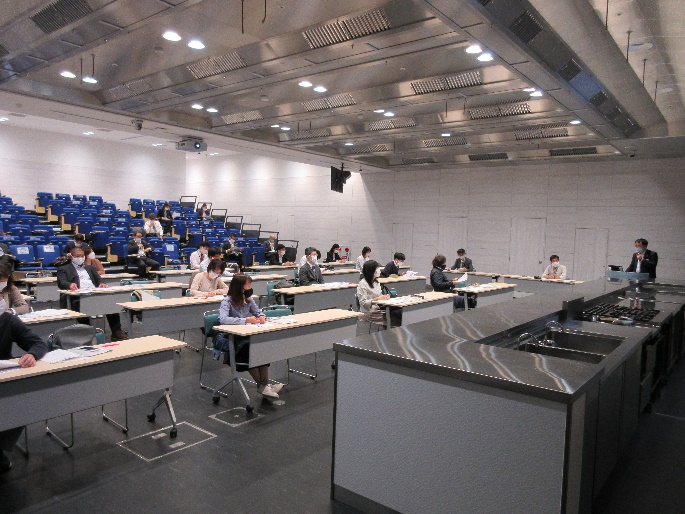 写真
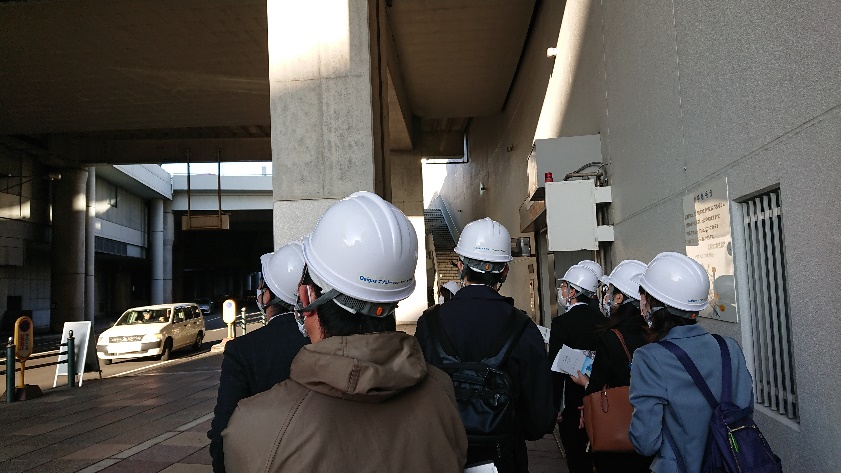 ２　部門別会議（１）事業者・家庭部門会議
第2回：再生可能エネルギー電気の利用
一般家庭においては、そもそも電気の切替ができることを知らない層が一定数いることや環境問題に関心があっても再エネ電気の切替えには至らないケースがある。そのため、電気が切替えられることの効果的な周知方法や、再エネ電気へ切替えることの意義等について効果的に発信することが必要。
再エネ電気の利用の促進を図るため、協議会構成員の府民団体のほか、民間の環境関係団体等と情報共有・意見交換を行い、府民への効果的な情報発信を検討した。
また、1月から開始した府民向けの再エネ電気の共同購入事業について、広報等への助言や連携・協力を併せて依頼した。
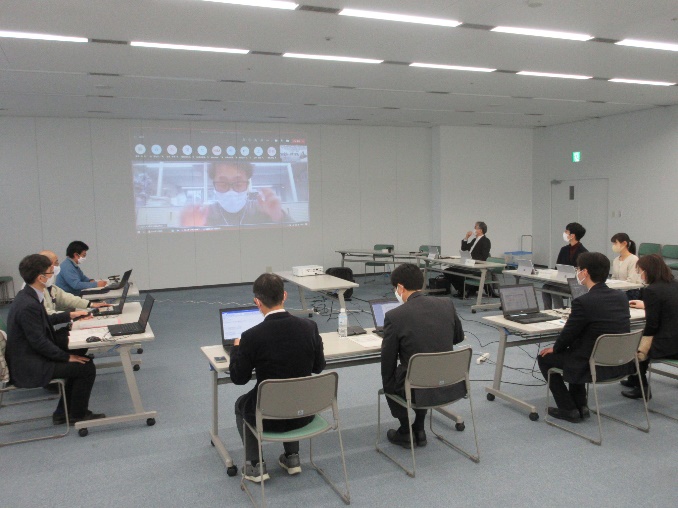 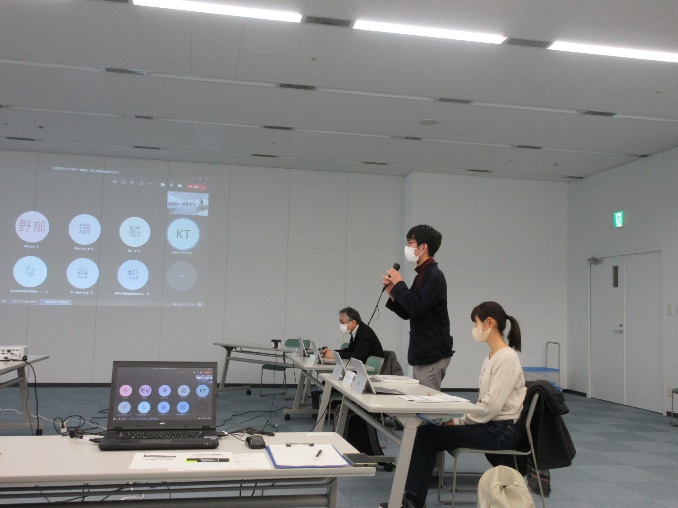 ２　部門別会議（１）事業者・家庭部門会議
第3回：上水道施設における再生可能エネルギーの導入・需給調整力の提供
配水場やポンプ場などの流入水の残存水圧を活用した小水力発電は、未利用エネルギーの有効活用として重要な取組み。
昨年度、上水道施設において小水力発電設備を設置している市町村から、市町村による設置例、民間事業者への場所貸しによる設置例について情報共有・意見交換、現地見学会を行った。会議後、設置事例が複数あったことから、新たな設置事例の紹介を行い、さらなる取組促進を図った。
また、電力需給調整力の強化に資する取組みとして、水道施設を活用した仮想発電所（VPP）について、選定条件や事業効果などの情報共有・意見交換を行った。
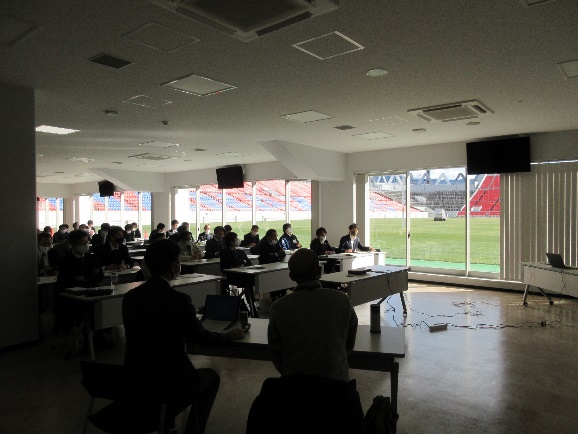 写真
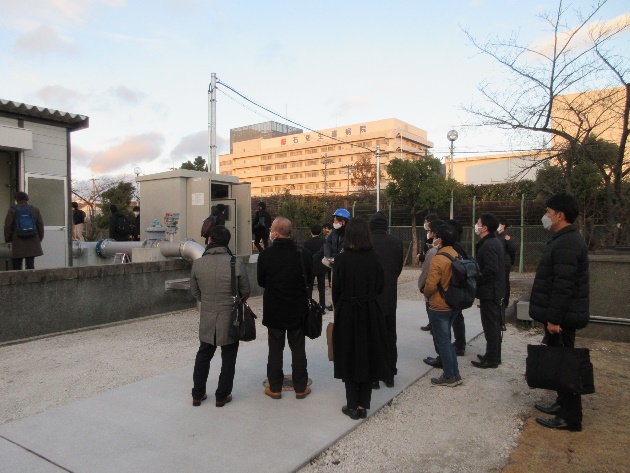 ２　部門別会議（１）事業者・家庭部門会議
第4回：地域の脱炭素化に向けたエネルギーに関する取組みの展開
政府の2050年度カーボンニュートラル宣言、2030年度GHG46%削減目標を受け、今後大幅な再生可能エネルギーの導入拡大、エネルギー利用効率の向上が求められている。地域において脱炭素への移行につながる取組みを加速化していくためには、自治体が中核企業等とともに主体的に参画した実施体制の構築が必要とされている。また、特に公共施設に関しては、再エネ設備の導入や省エネ性能の向上など、率先して脱炭素化を進めていくことが求められる。
地域の脱炭素化に向けた取組みを後押しするため、構成員（エネルギー供給事業者）の協力のもと、市町村担当者に対し、地域の脱炭素化に向けた提案や先進事例の紹介を行うとともに、今後の取組みについて意見交換等を行った。
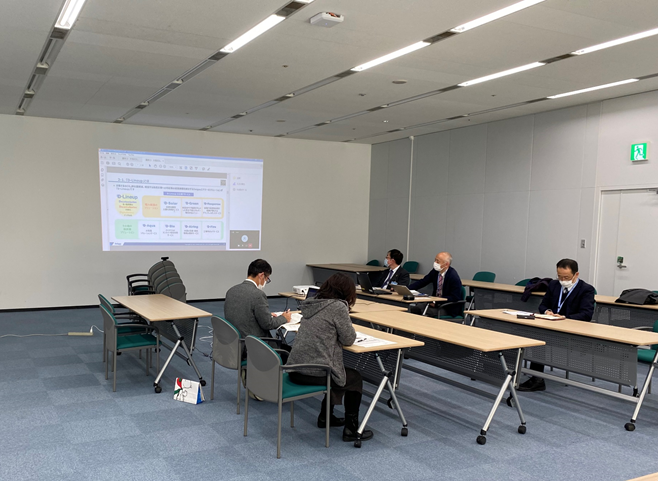 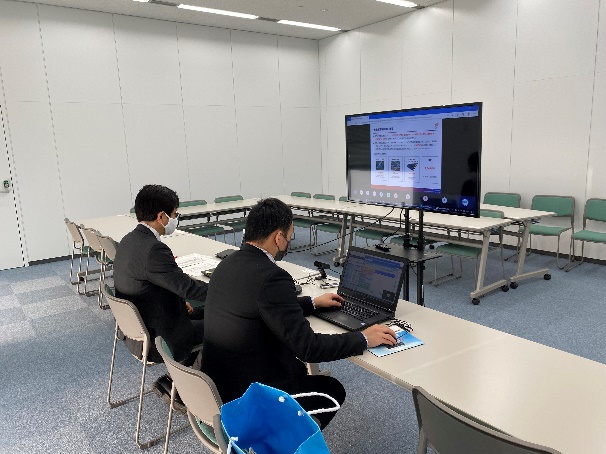 ２　部門別会議（２）市町村部門会議
２　部門別会議（２）市町村部門会議
【ZEBセミナー】
第６次エネルギー基本計画において、ZEB化は「公共建築物における率先した取組みを図る」とされている。府内市町村の取組みを後押しするため、ZEBセミナーを開催した。
庁舎のZEB化を進めるには、建築部局の主体的な関与が必須であることから、市町村の建築・営繕部局にも参加を呼び掛けた。
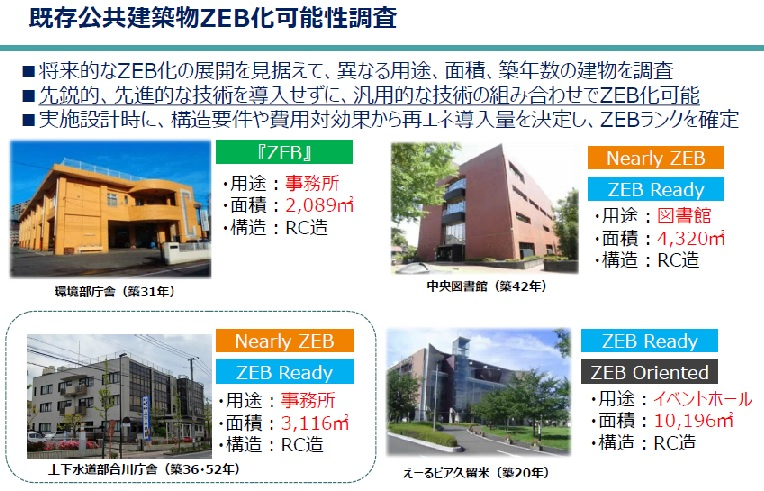 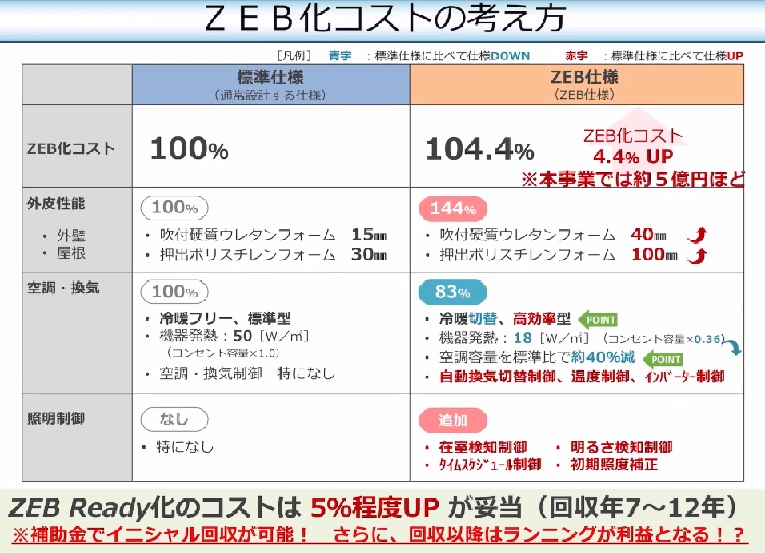 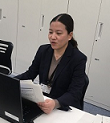 伊丹市
初期投資アップは4%程度で補助金でまかなえる。
ランニングコストが下がるなら、やらなきゃ損！
久留米市
特殊な設備や技術を使わずZEB化が可能とわかった。
市がZEBをはじめると、民間でもZEBが増えてきた。